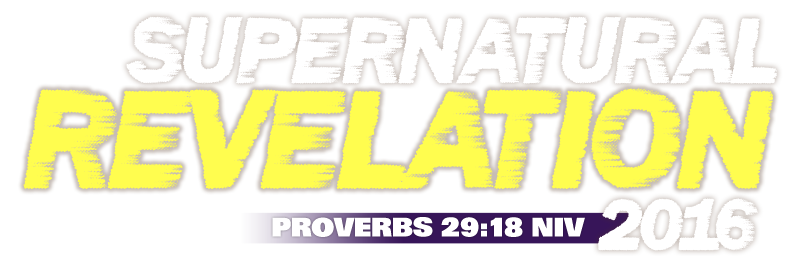 Tuesday, June 7, 2016
Series: A Right Now Word
"Everyone Matters"
St. Luke 15:1-7 NIV
St. Luke 15:1-7 NIV

1 Then all the tax collectors and the sinners drew near to Him to hear Him. 

2 And the Pharisees and scribes complained, saying, “This Man receives sinners and eats with them.” 

3 So He spoke this parable to them, saying:

4 “What man of you, having a hundred sheep, if he loses one of them, does not leave the ninety-nine in the wilderness, and go after the one which is lost until he finds it?
St. Luke 15:1-7 NIV

5 And when he has found it, he lays it on his shoulders, rejoicing. 

6 And when he comes home, he calls together his friends and neighbors, saying to them, ‘Rejoice with me, for I have found my sheep which was lost!’ 

7 I say to you that likewise there will be more joy in heaven over one sinner who repents than over ninety-nine just persons who need no repentance.
Three Key Observations From Sunday's Message...
1.  Jesus Christ is The Great Shepherd, and we all are His sheep.
2.  Anyone of us at anytime could make a mistake and stray away from the place where we should be.
3.  The Lord our God, our Great Shepherd will diligently search for us, then will joyfully restore and forgive us, because to Him Everyone Matters!